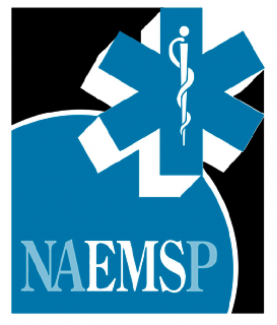 NAEMSP Town Hall:Improvement Science Overview
Remle Crowe, PhD, NREMT
@rpcrowe
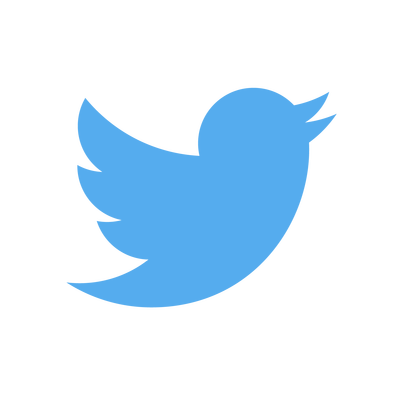 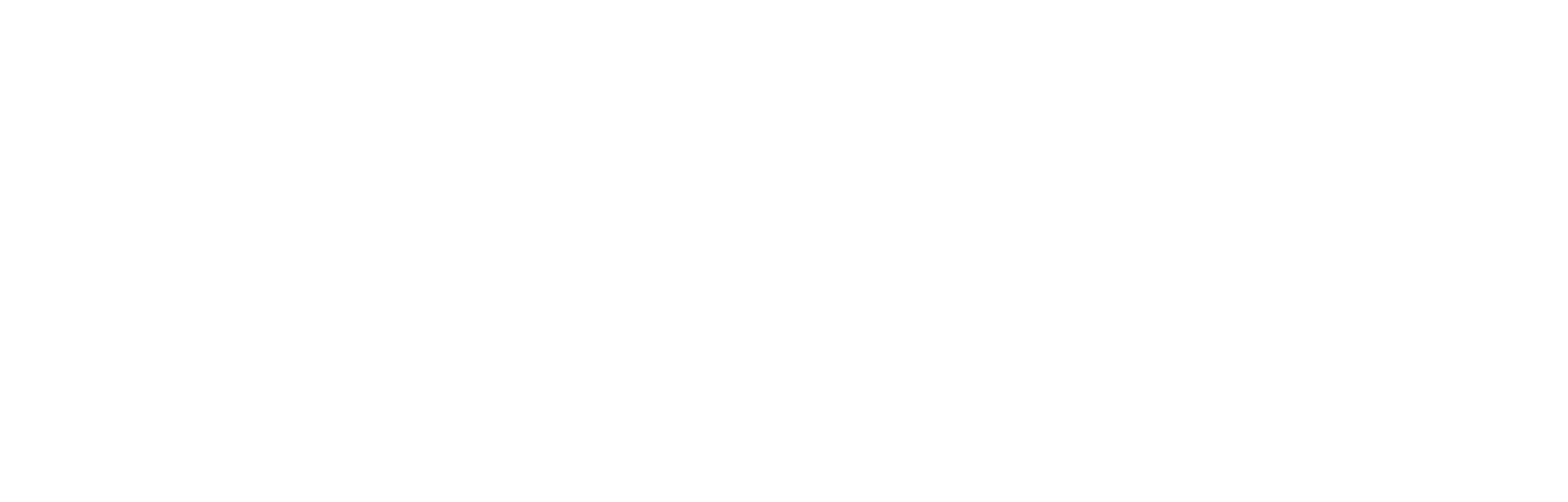 THE ESO MISSION
Make a Difference

Improve Community Health and Safety Through the Power of Data
@NAEMSP
@rpcrowe
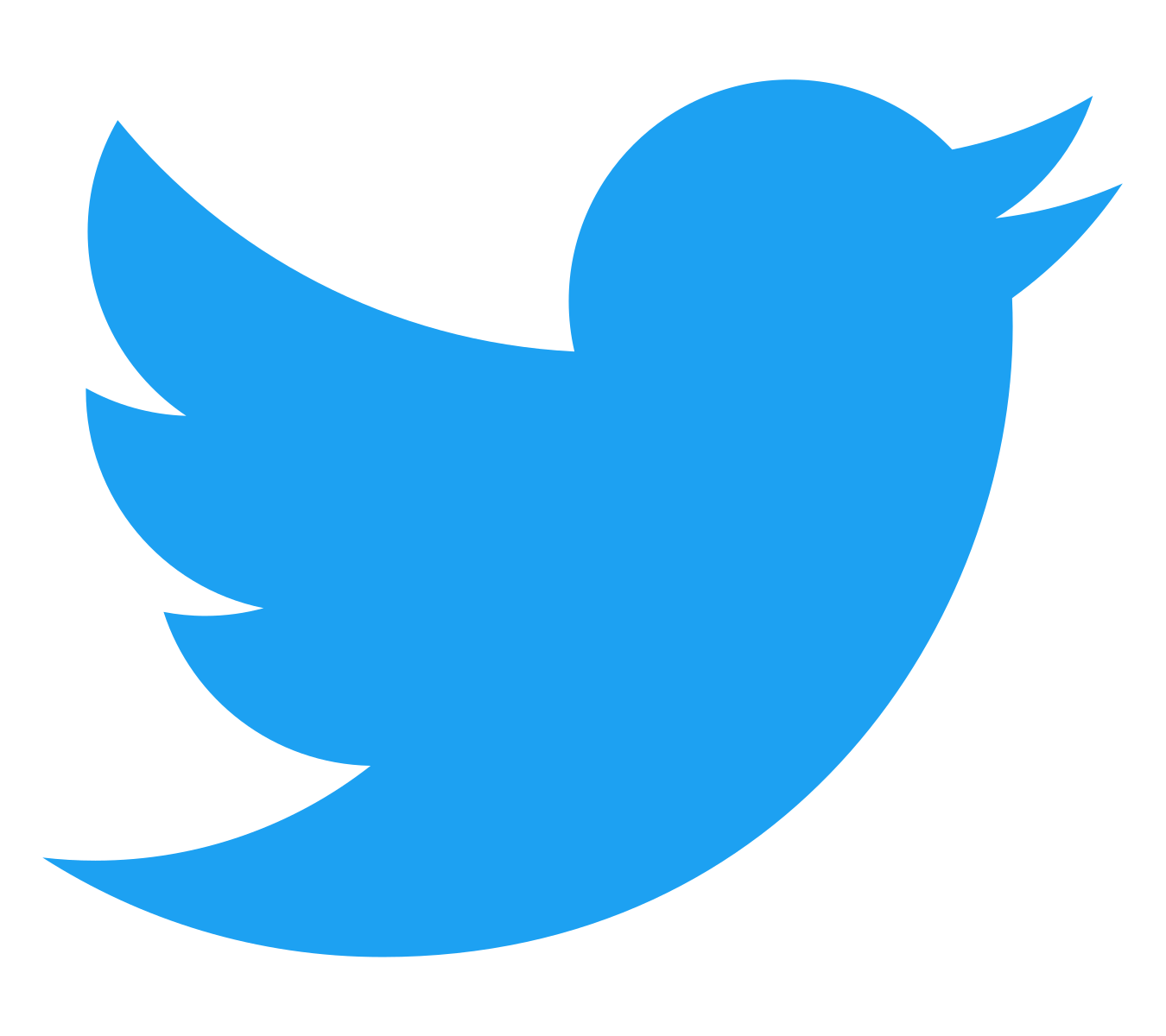 Improvement Science Overview
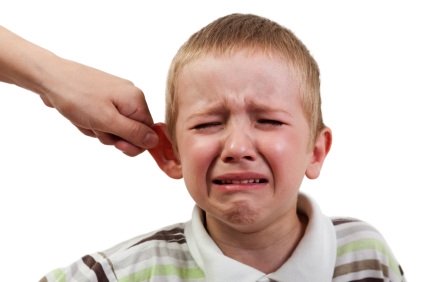 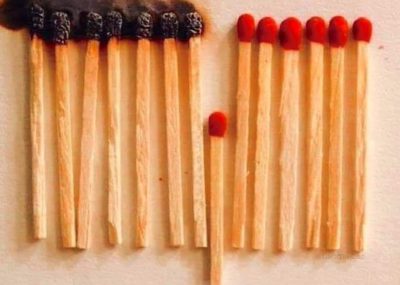 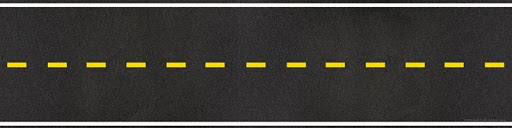 Compliance
Improvement
@NAEMSP
@rpcrowe
IHI 
Model For
Improvement
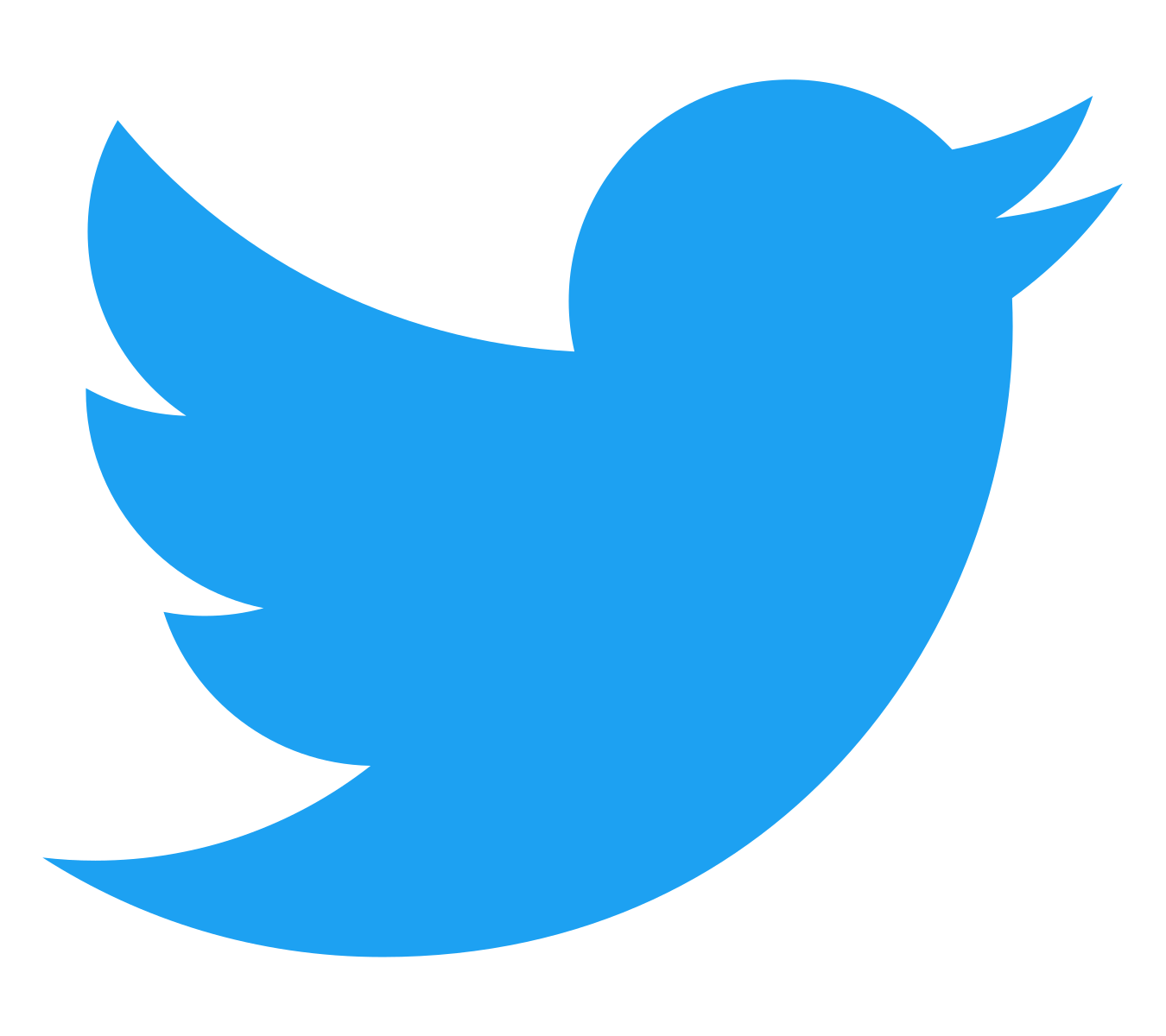 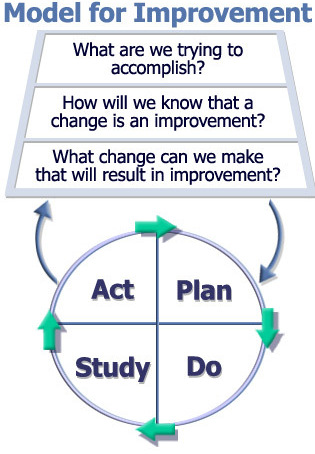 Associates for Performance Improvement 
Austin, TX
www.ihi.org
[Speaker Notes: RC to start]
@NAEMSP
@rpcrowe
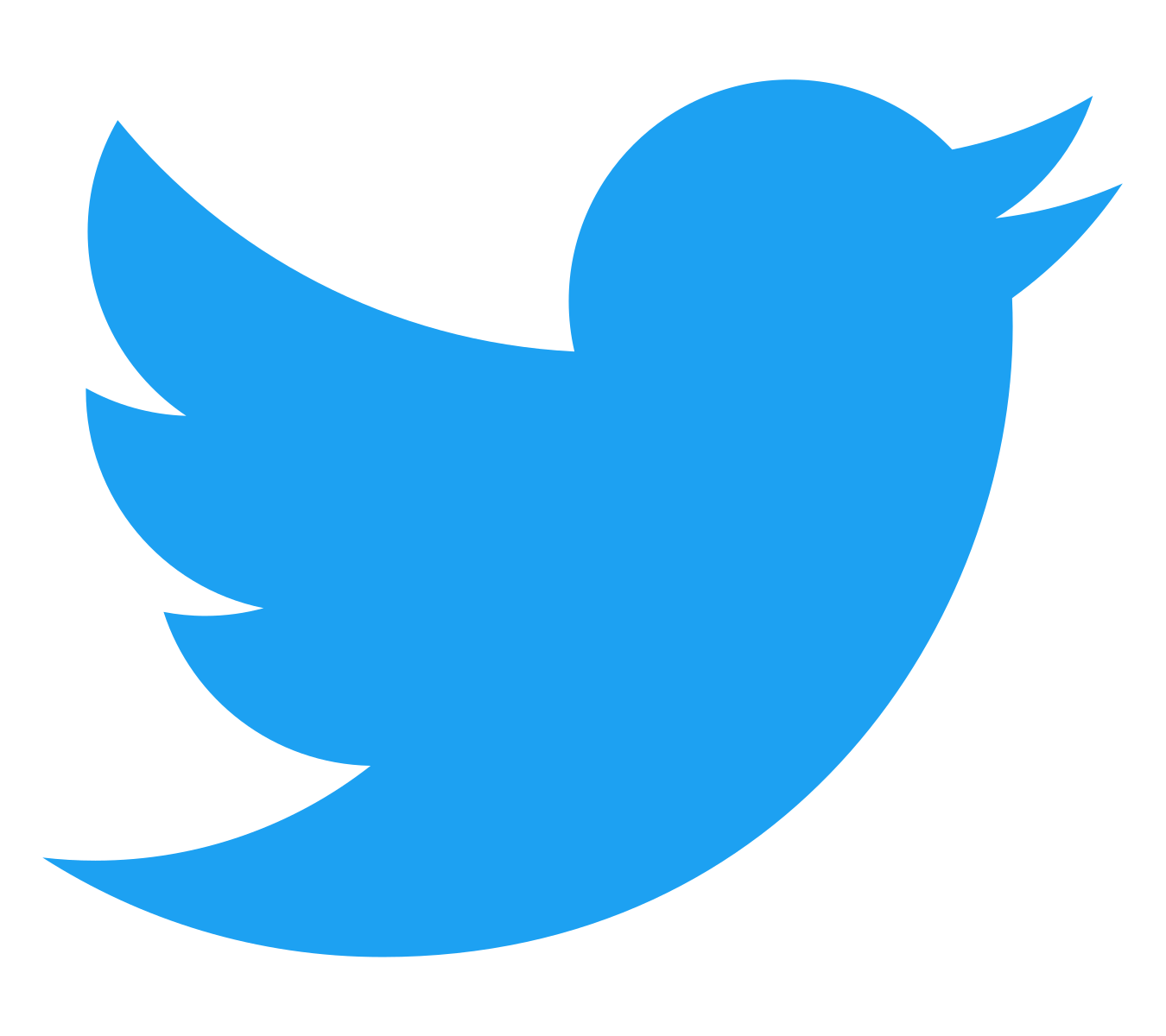 Measures:Operational Definitions
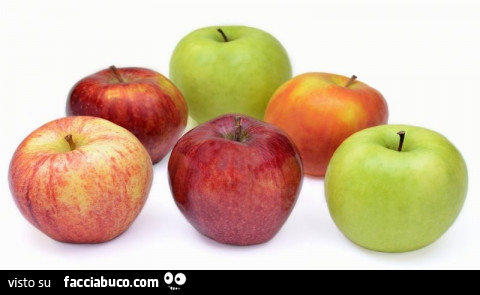 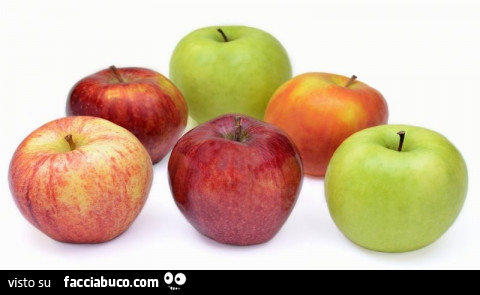 NOT GOOD ENOUGH
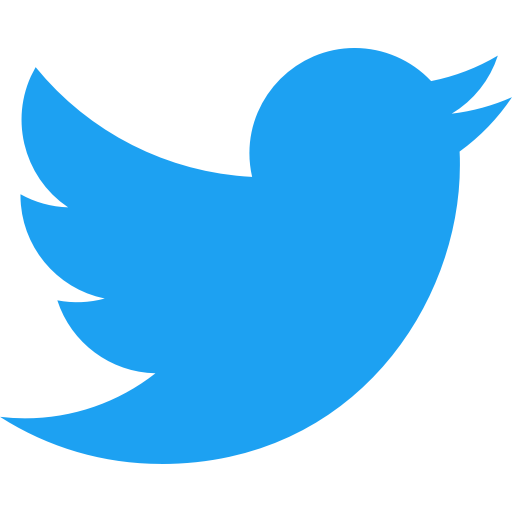 @NAEMSP
@rpcrowe
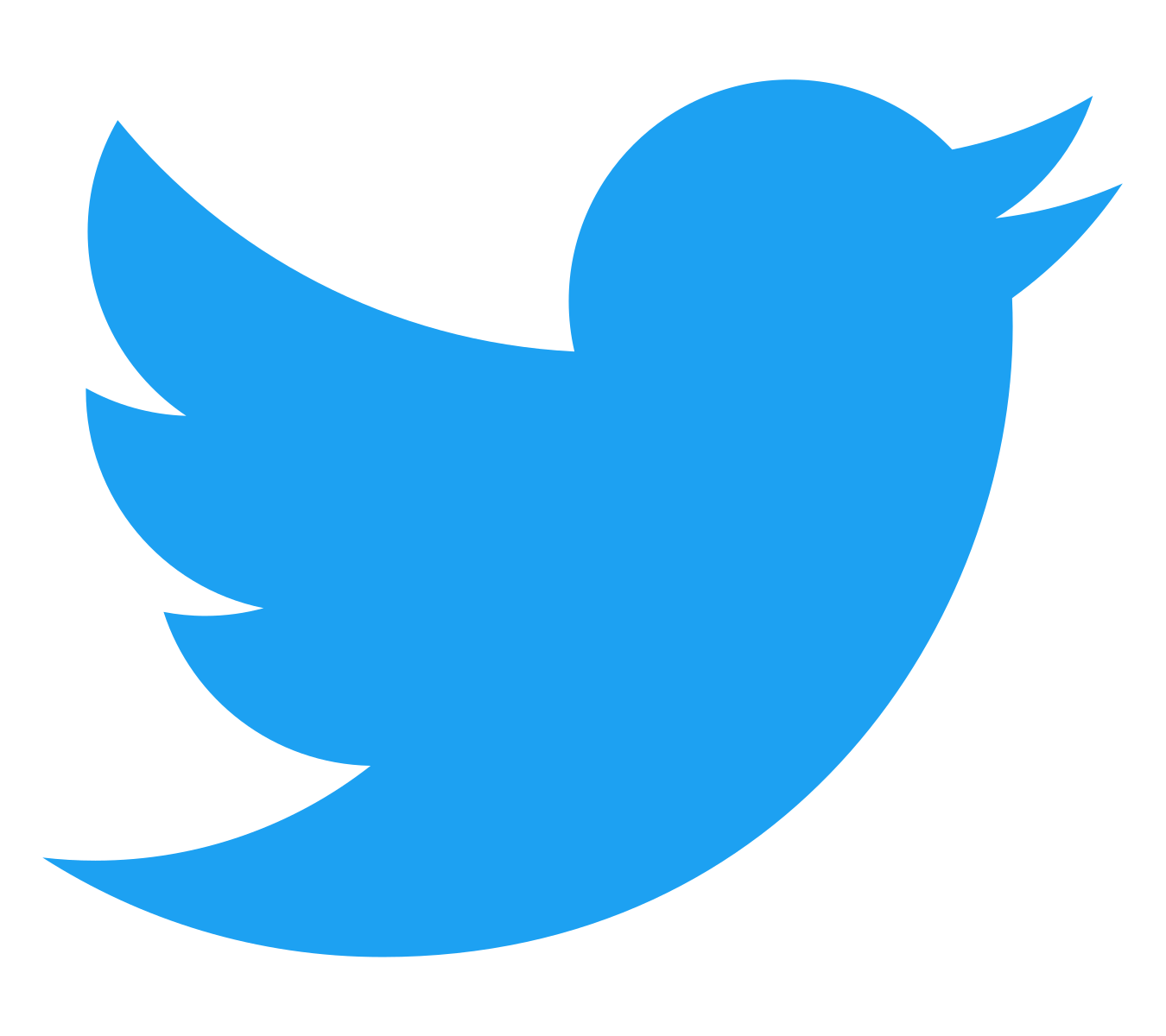 Measures:Operational Definitions
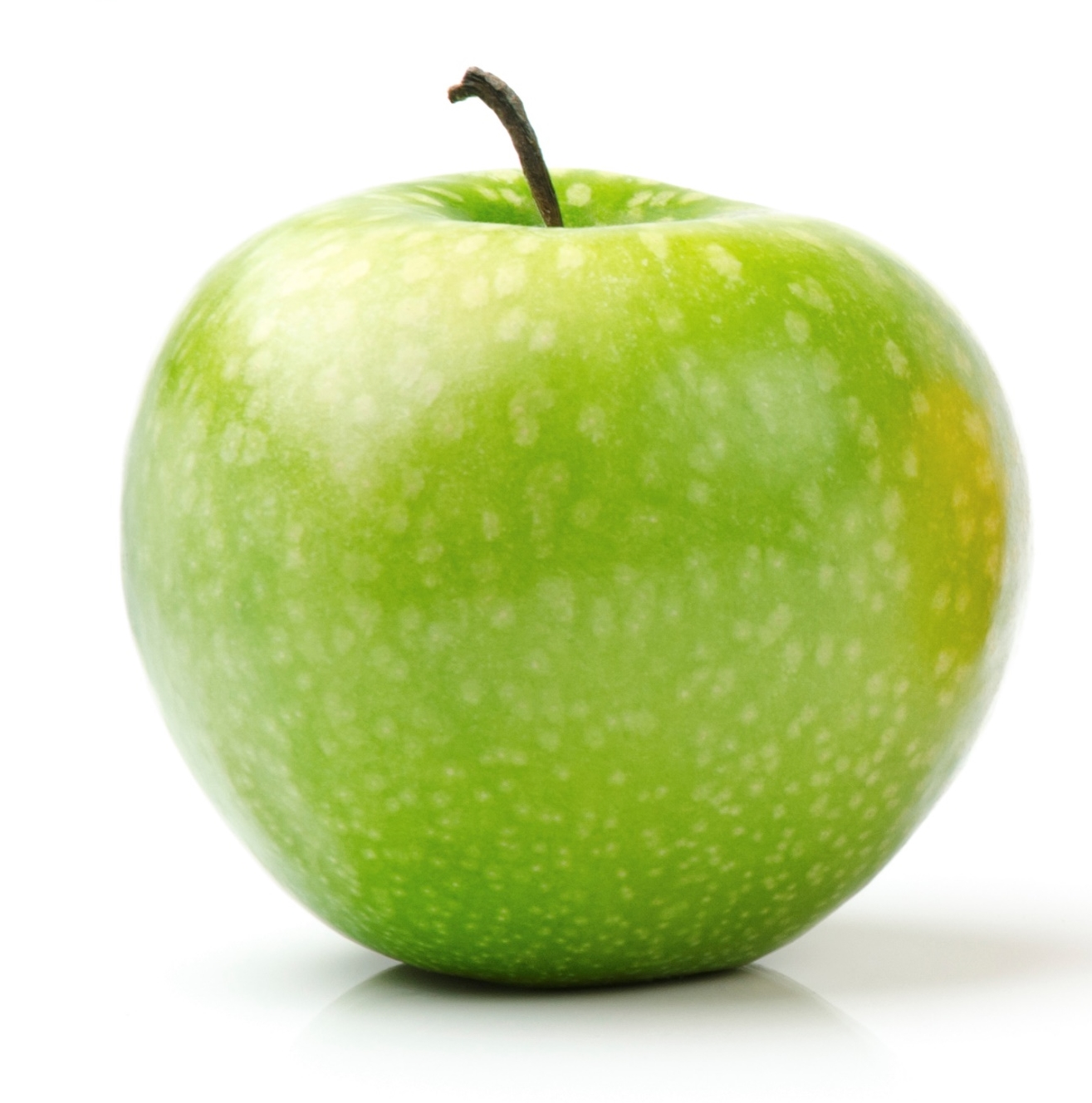 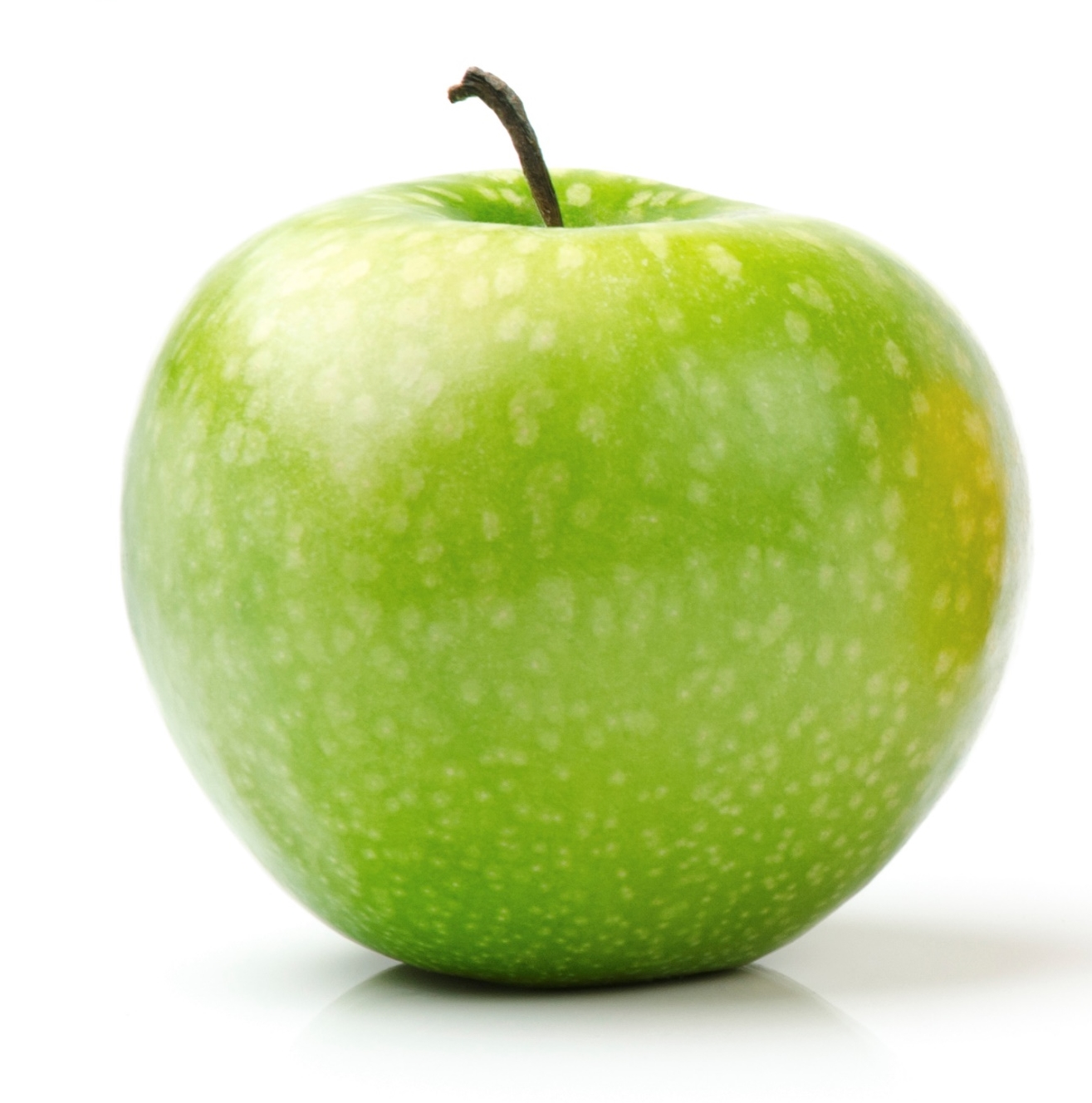 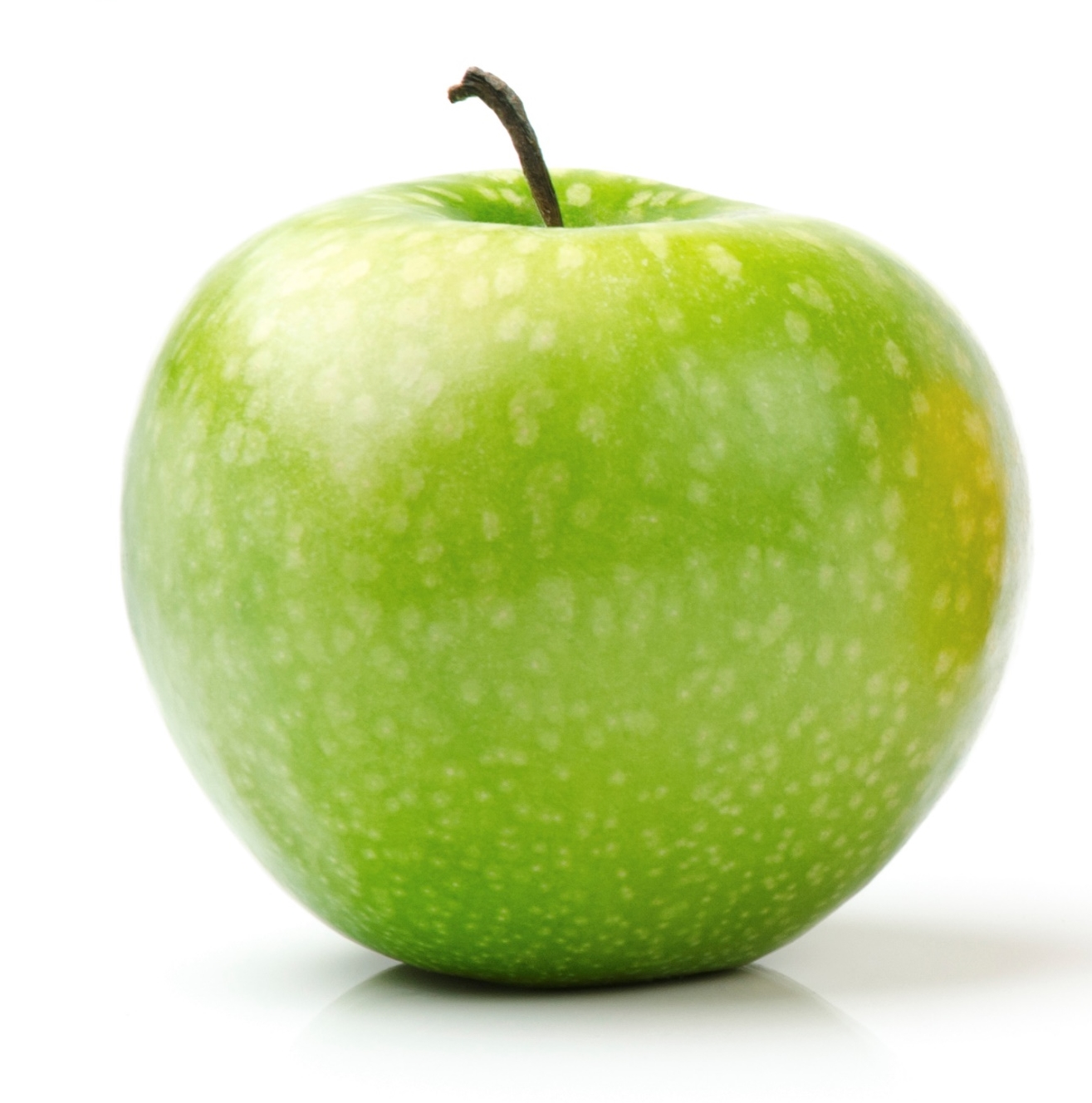 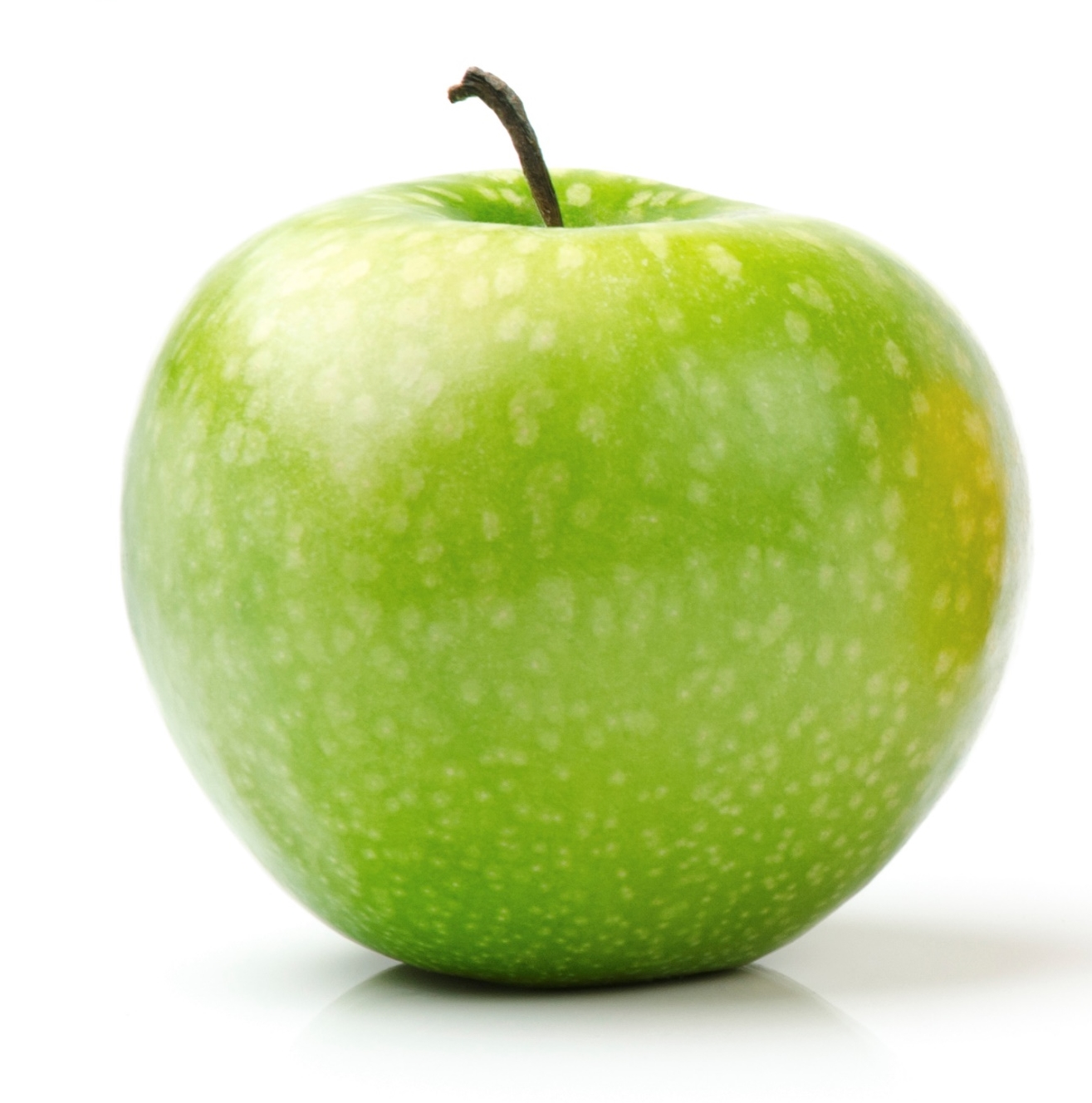 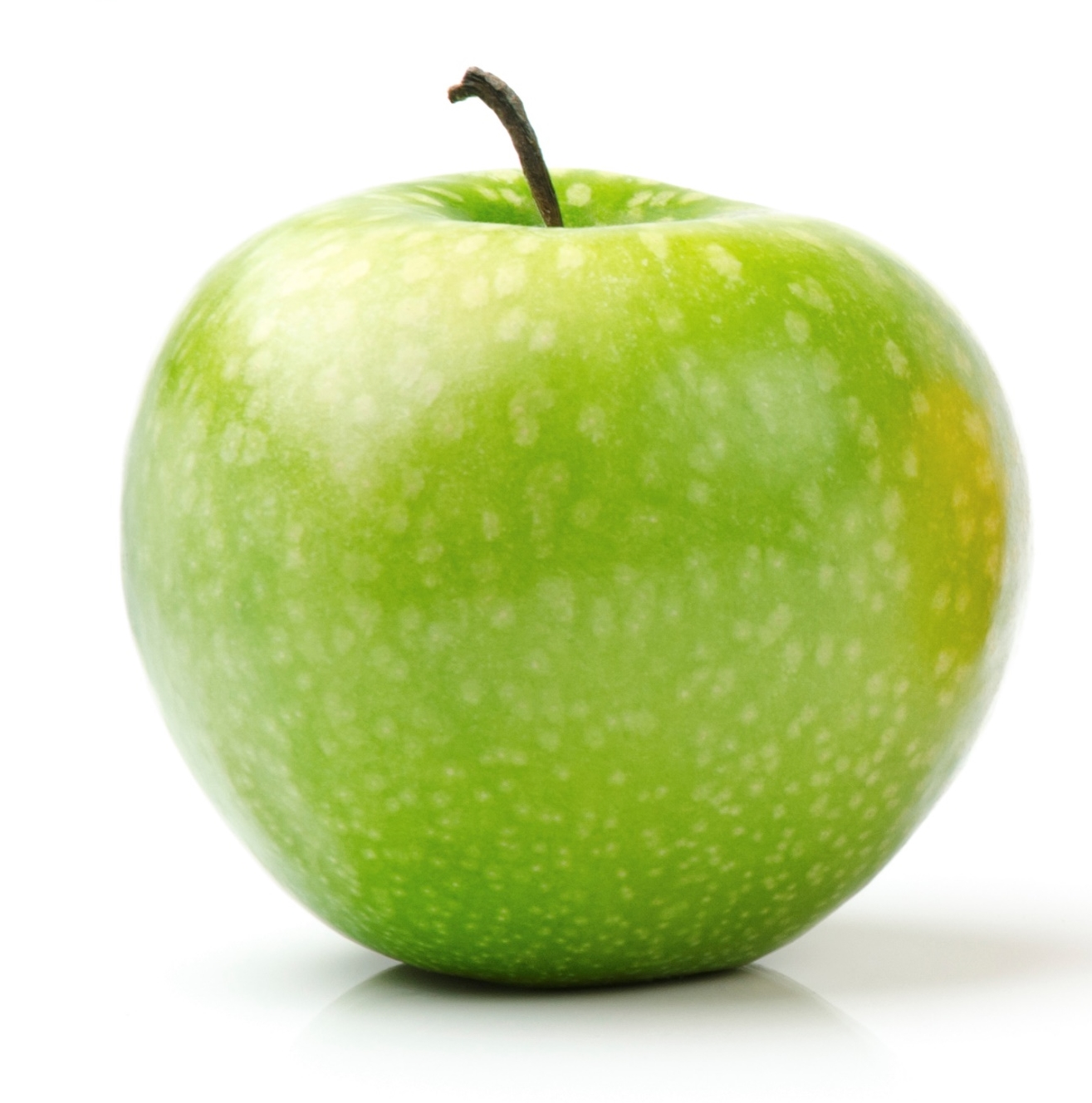 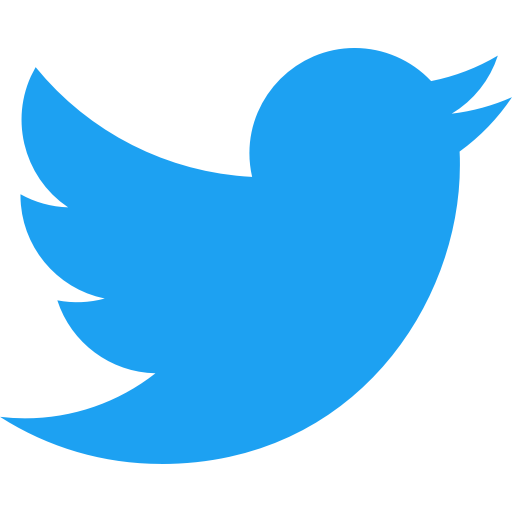 @NAEMSP
@rpcrowe
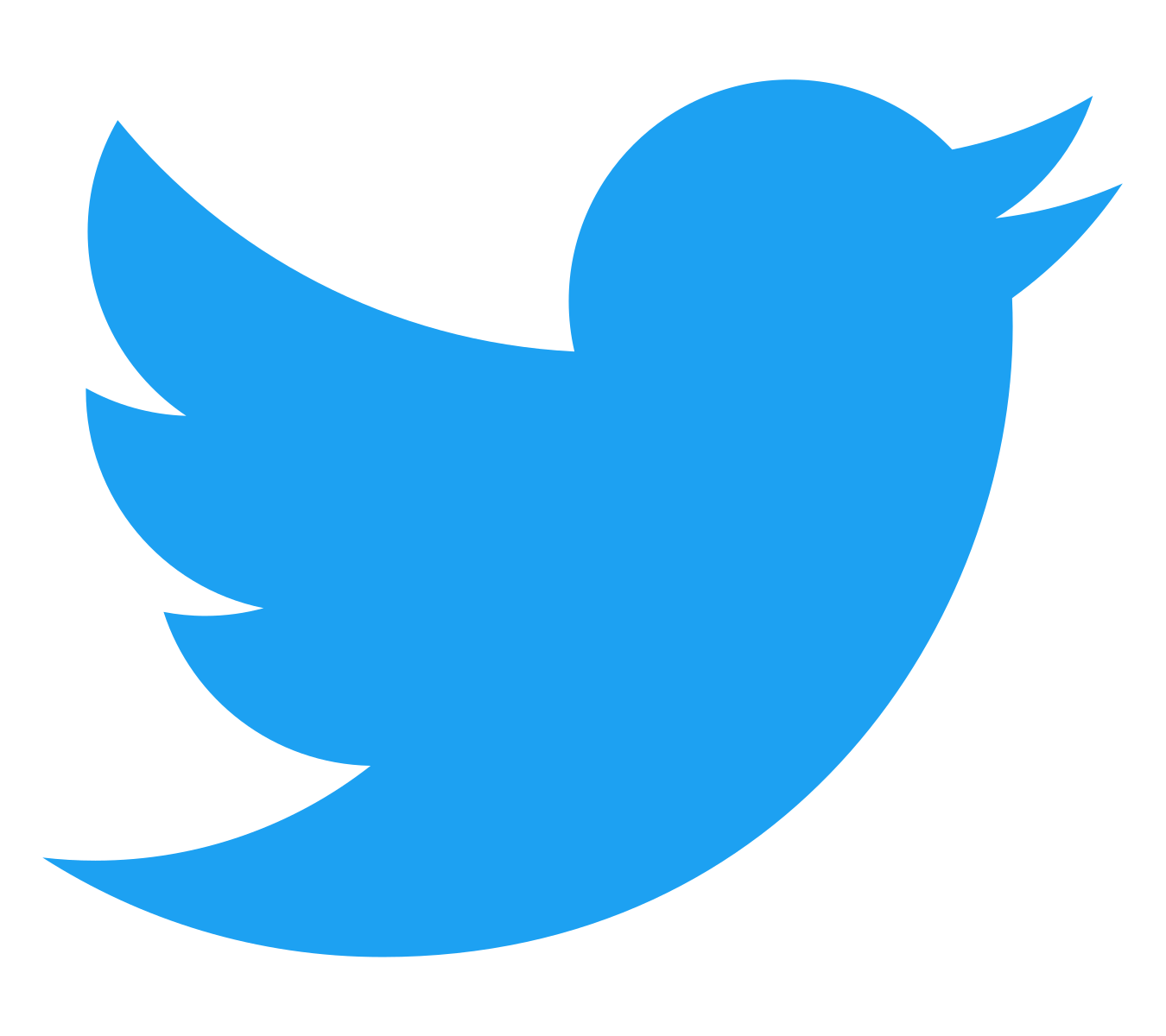 Given Two Different Numbers…
46
52
@NAEMSP
@rpcrowe
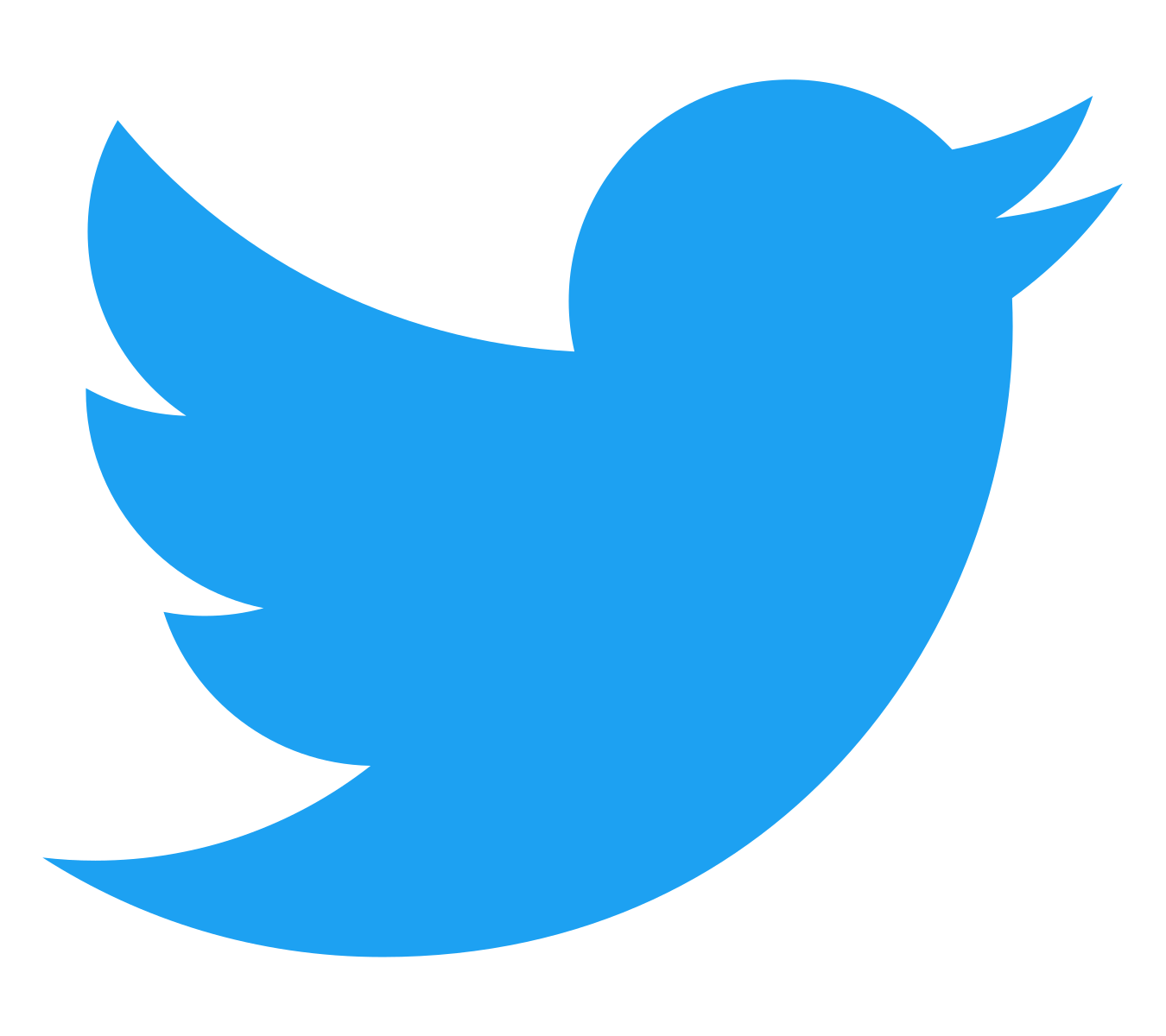 A Word of Caution
Resuscitation ROSC Rate
@NAEMSP
@rpcrowe
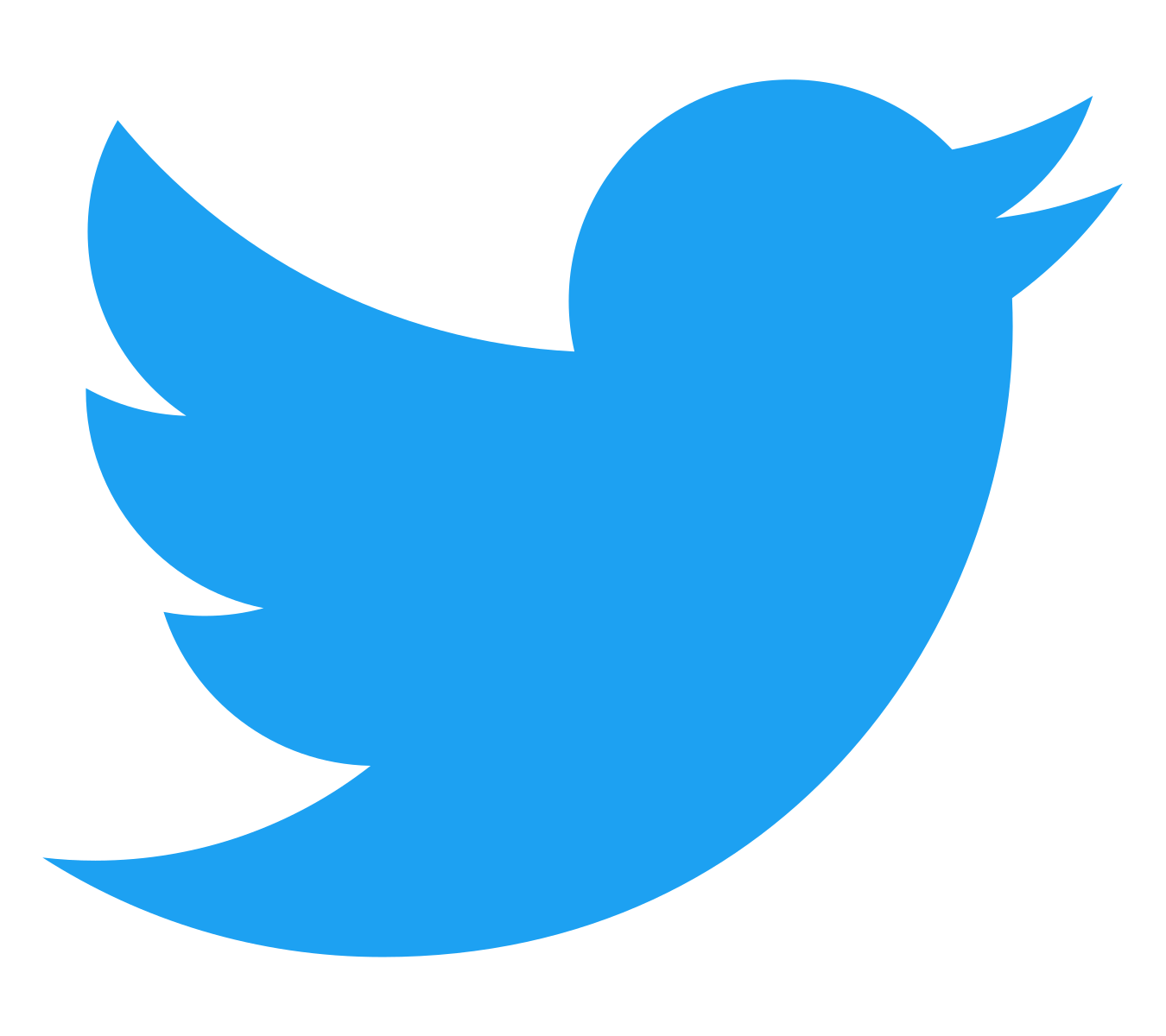 Celebration
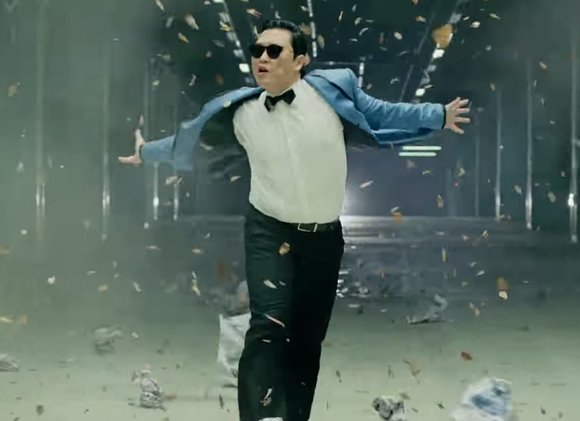 @NAEMSP
@rpcrowe
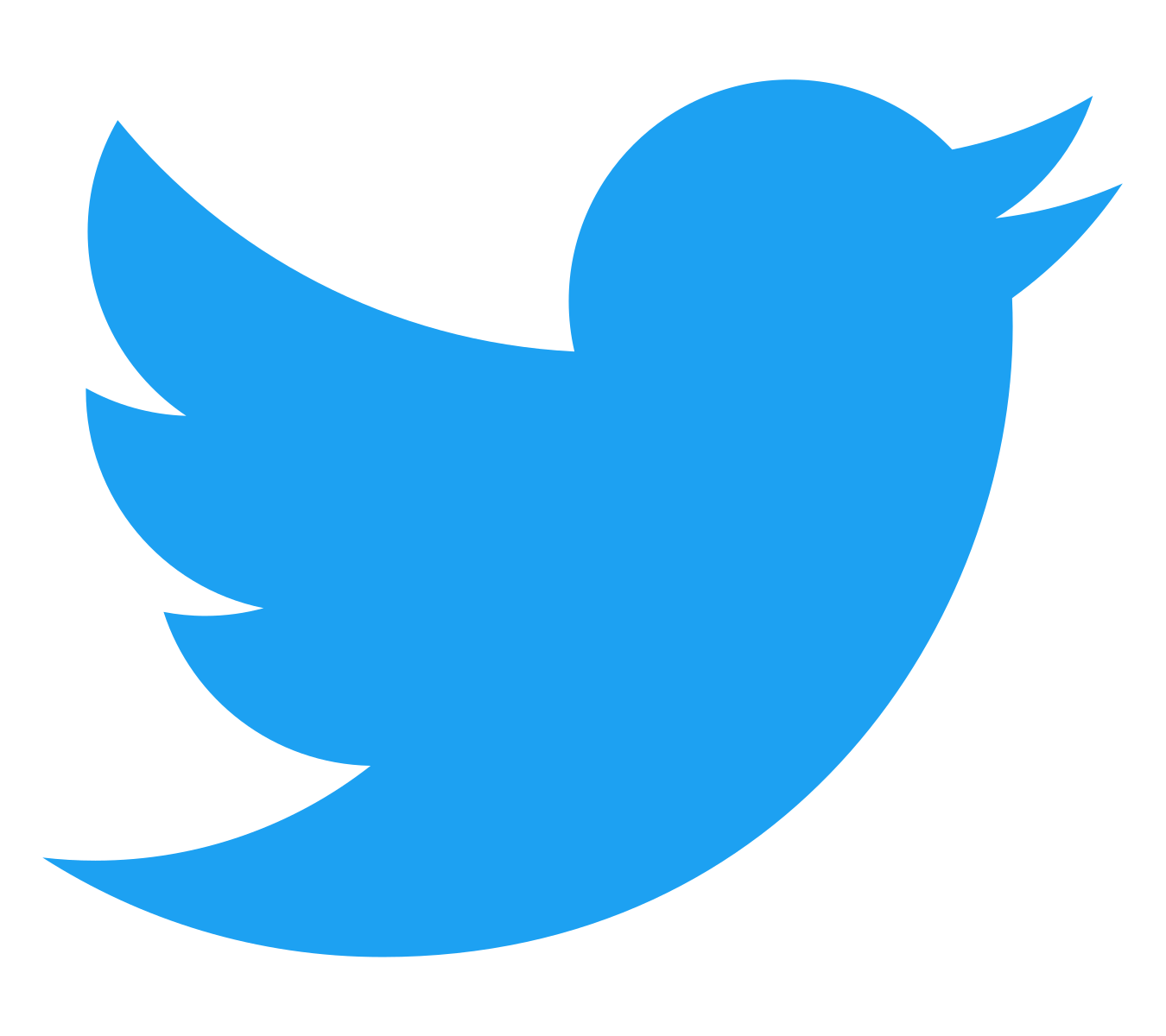 Resuscitation ROSC Rate
@NAEMSP
@rpcrowe
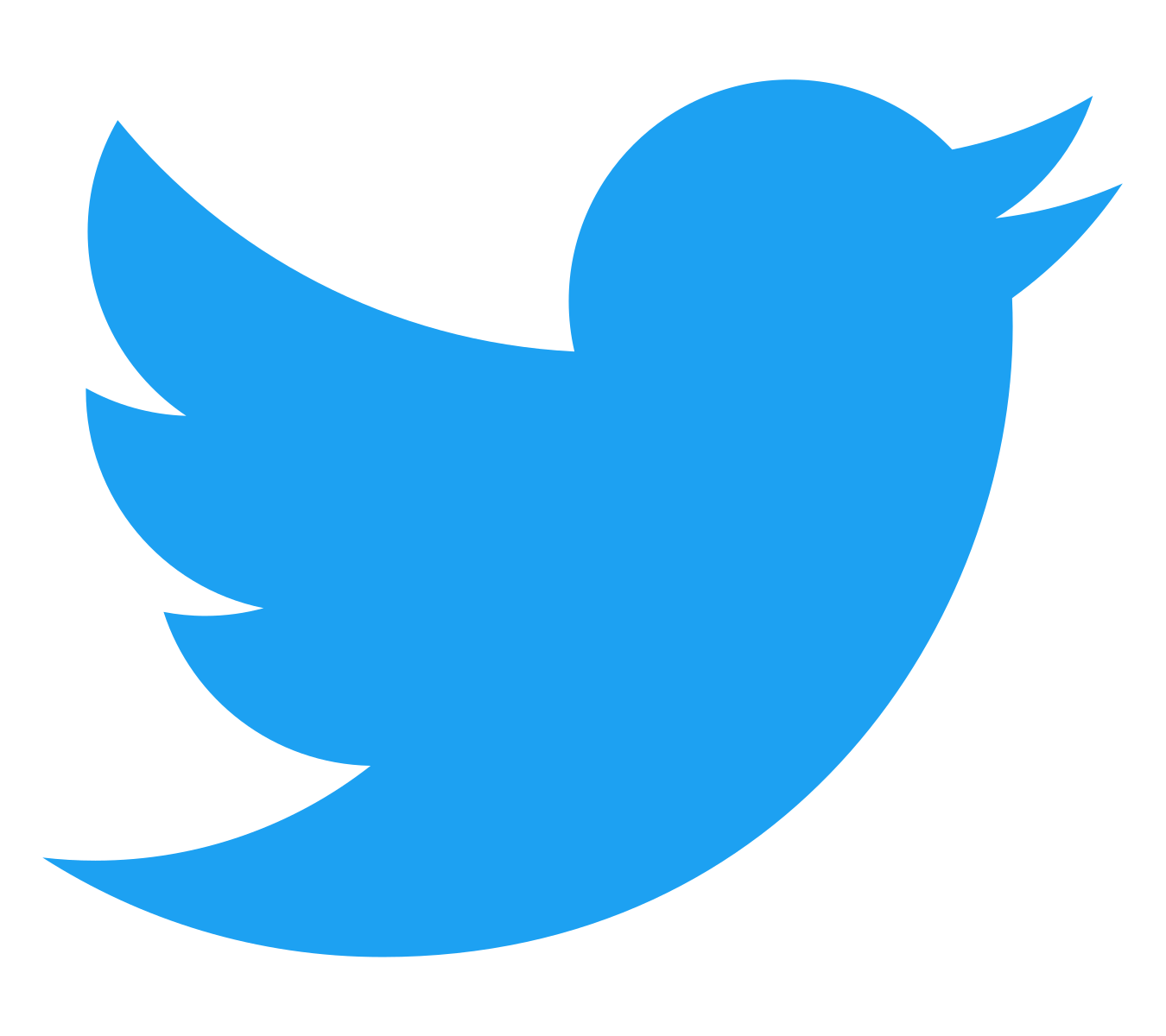 Despair
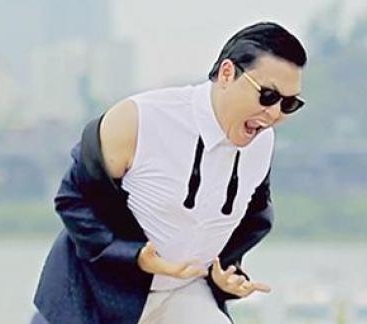 @NAEMSP
@rpcrowe
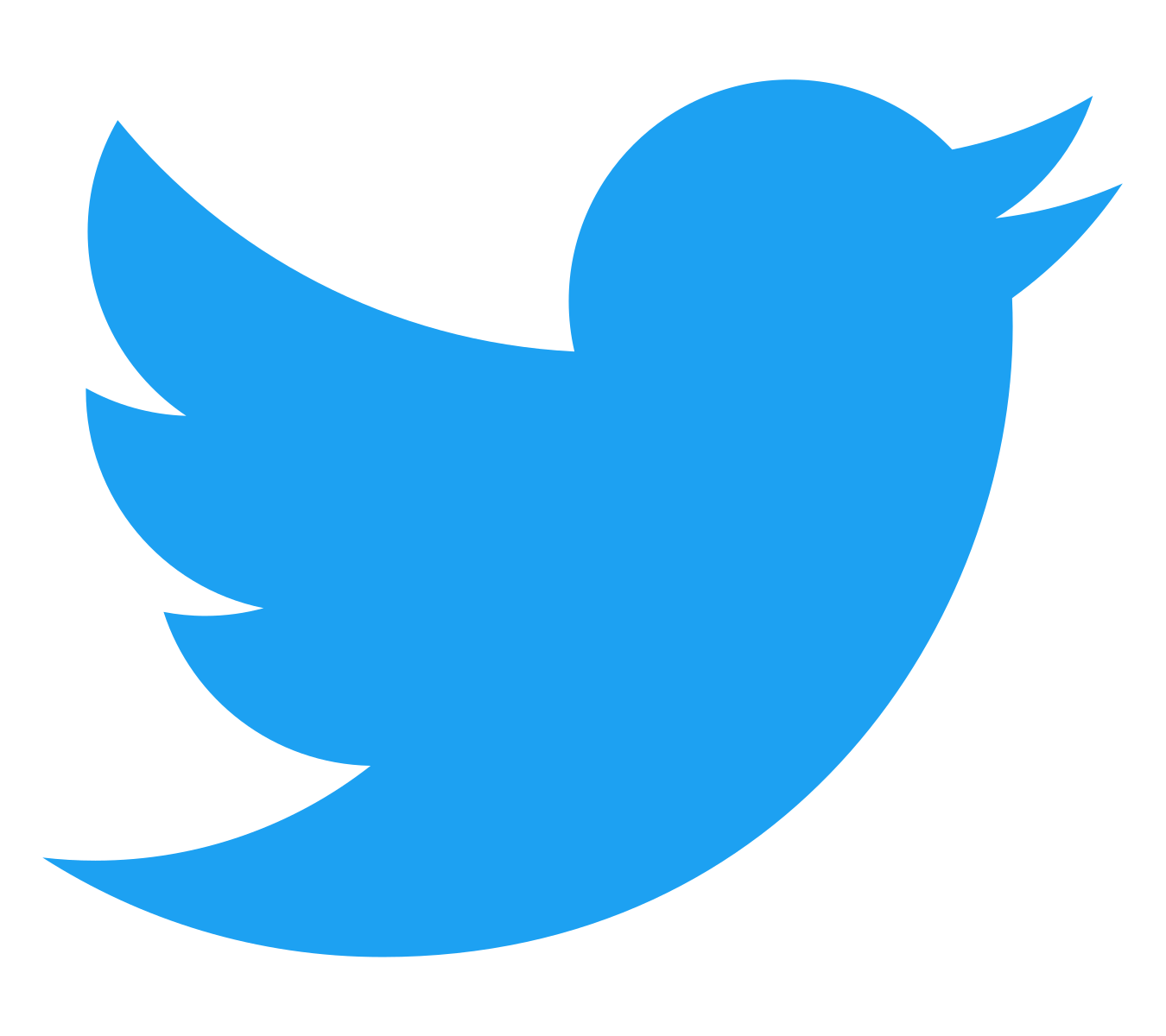 Morning Commute to Work
Common Cause Variation
Special Cause Variation
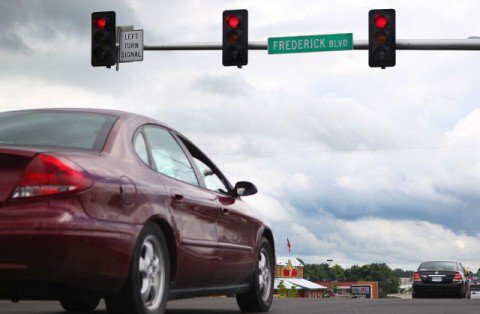 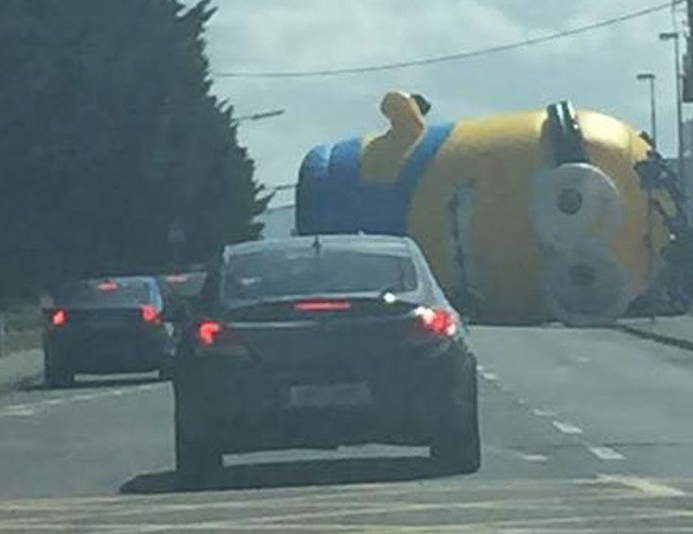 @NAEMSP
@rpcrowe
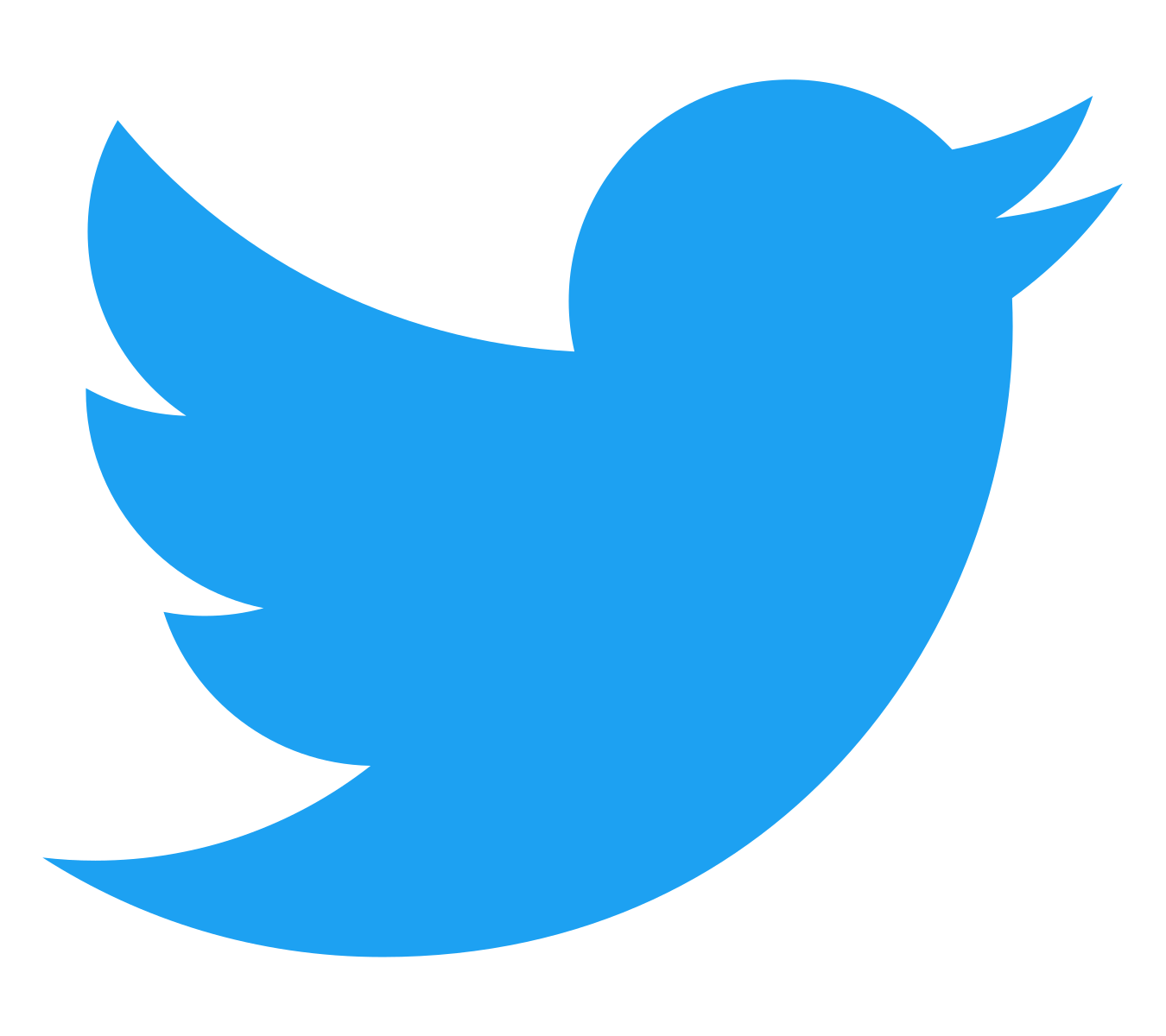 Control Charts
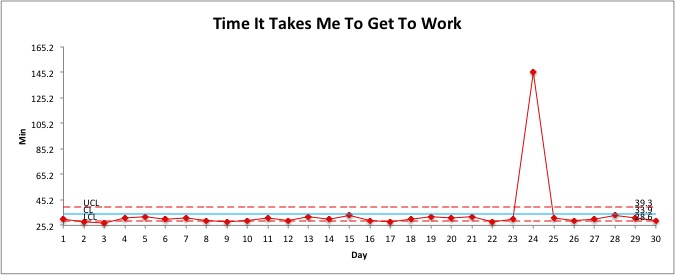 @NAEMSP
@rpcrowe
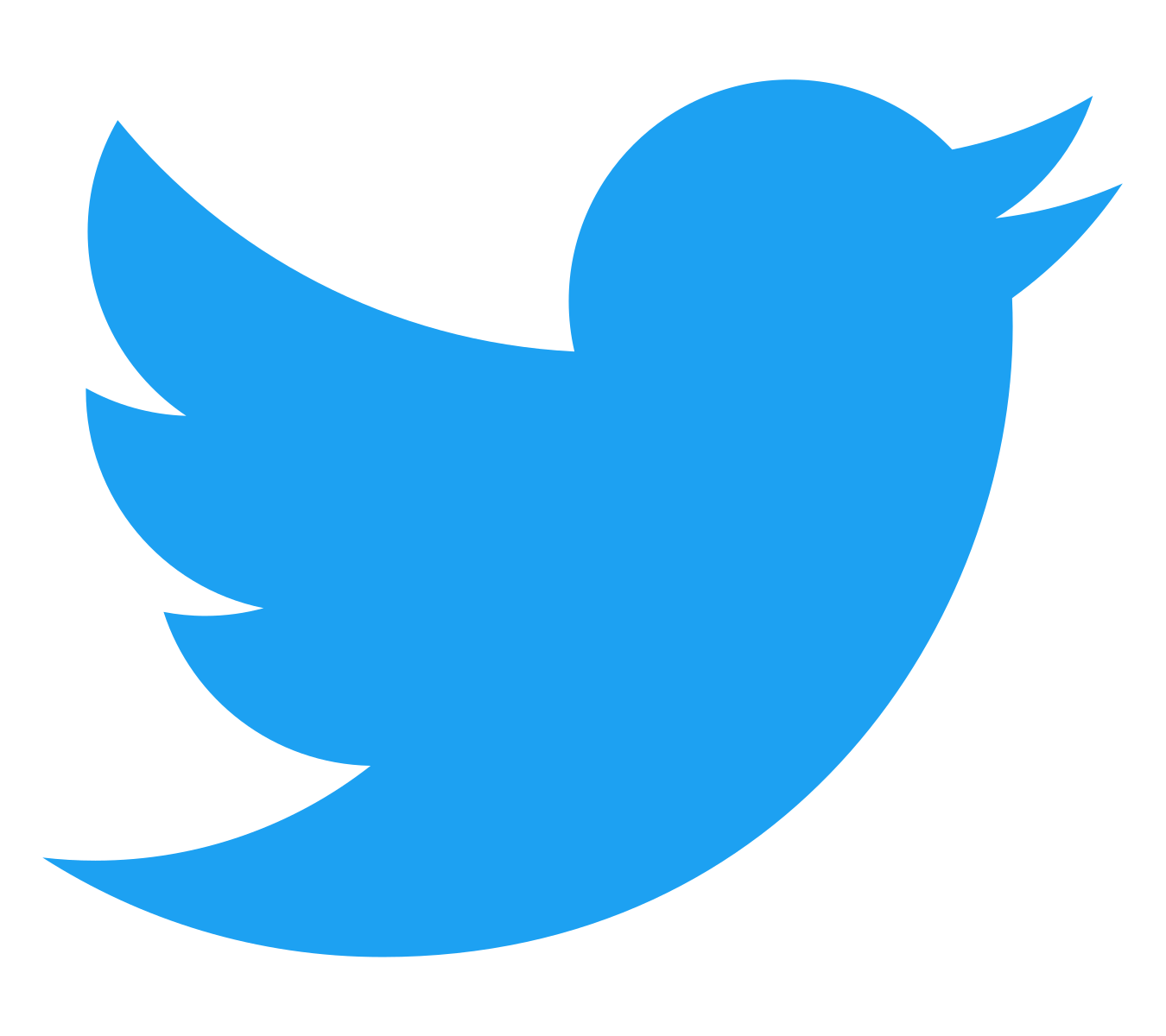 SMALL FAST Tests of Change
Adopt,
Adapt,
Abandon
Adopt,
Adapt,
Abandon
Adopt,
Adapt,
Abandon
Changes 
that result in improvement
Implementation
Hunches, theories, and ideas
@NAEMSP
@rpcrowe
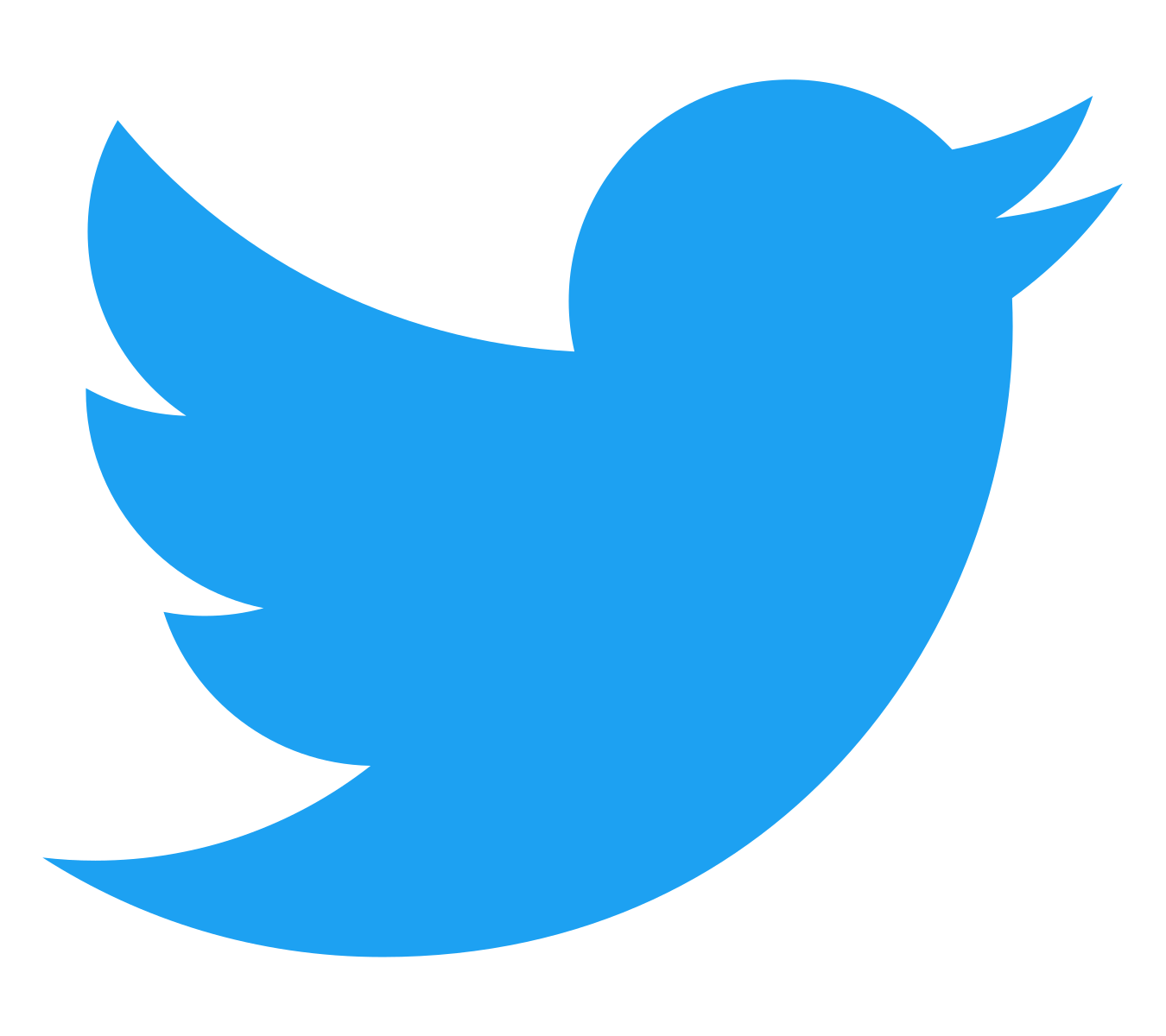 Summary
Model for Improvement
Operational Definitions
Data Over Time
Types of Variation
Small Fast Tests of Change (Rapid Learning)